Економіка виробництва цукрових буряків
Цукрові буряки – одна з основних технічних культур. При врожайності 400 ц/га забезпечують вихід 50 – 55 ц цукру, 150 – 200 ц гички, 260 – 280 ц сирого жому, 15 – 18 ц меляси, які використовуються на корм.
За поживністю цукрові буряки значно перевищують кормові. 100 кг коренеплодів відповідають 26 корм. од. і містять 1,2 кг пере­травного протеїну, а 100 кг листків – відповідно 20 корм. од. і 2,2 кг протеїну. Це одна з найпродуктивніших сільськогосподарських культур
Агрокліматичні зони вирощування цукрових буряків
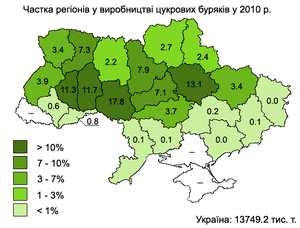 Приймання буряків
Технологічна схема виробництва цукру
Підготовка буряків до 
дифузійного процесу
домішки
Гідравлічна подача
Отримання дифузійного соку
Миття
Зважування
Сушіння
Здрібнення в стружку
Очищення 
дифузійного соку
вапнякове 
молоко
Згущення соку
вуглекислий газ
Дефекація
Випаровування соку
Сатурація
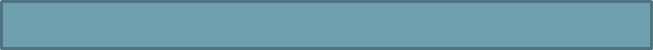 сірчастий газ
Очищення сиропу
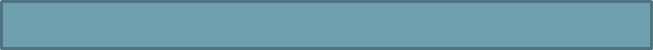 Сульфація
Отримання кристалічного цукру
відтоки
Варка утфеля і кристалізація
Центрифугування утфеля
Сушіння, пакування та зберігання цукру
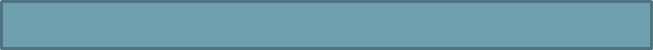 Відбілювання цукру
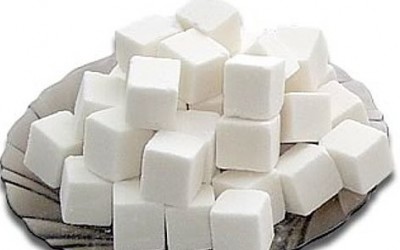 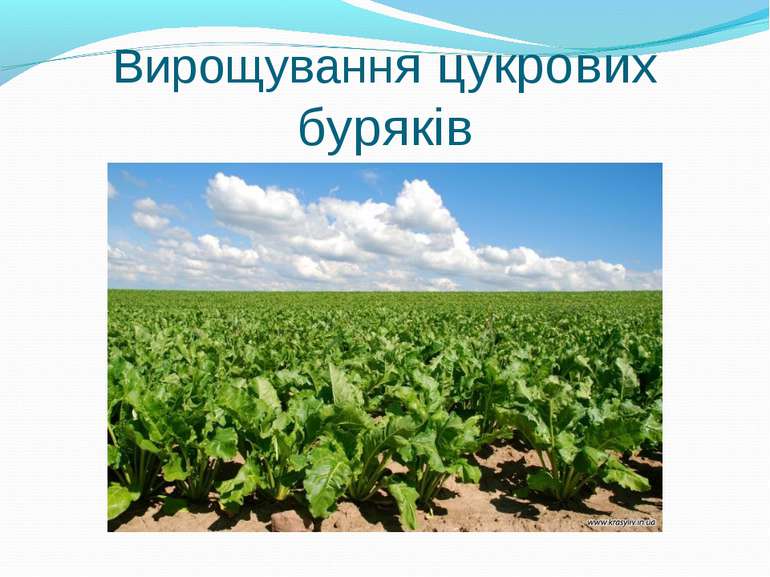